TIẾT 115ĐỌC KẾT NỐI CHỦ  ĐIỂMVăn bản: TRÁI TIM ĐAN-KÔ                (Mác-xim Go-rơ-ki)
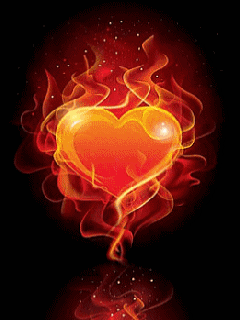 KHỞI ĐỘNG HS xem đoạn phim TRÁI TIM ĐAN-KÔ (trích Bà lão Idecghin của Macxim Gorki)
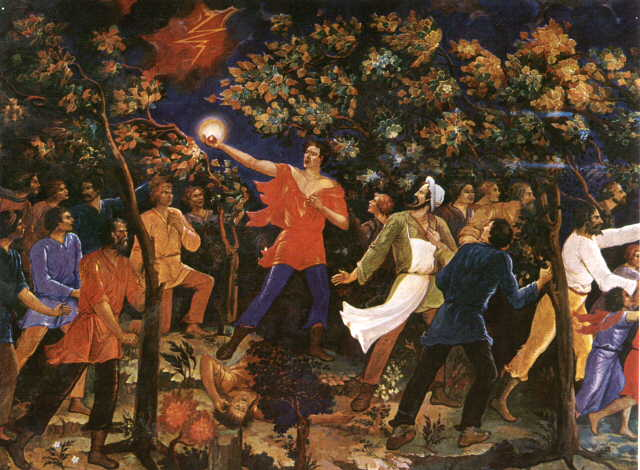 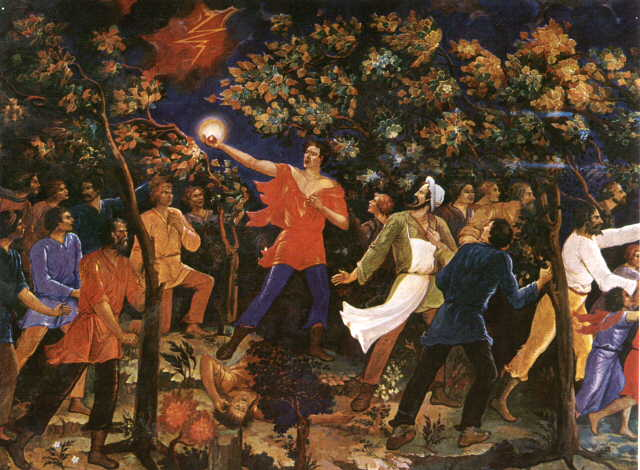 HÌNH THÀNH KIẾN THỨC
I.TÌM HIỂU CHUNG:1. Tác giả, tác phẩm    (Xem trích đoạn phim)
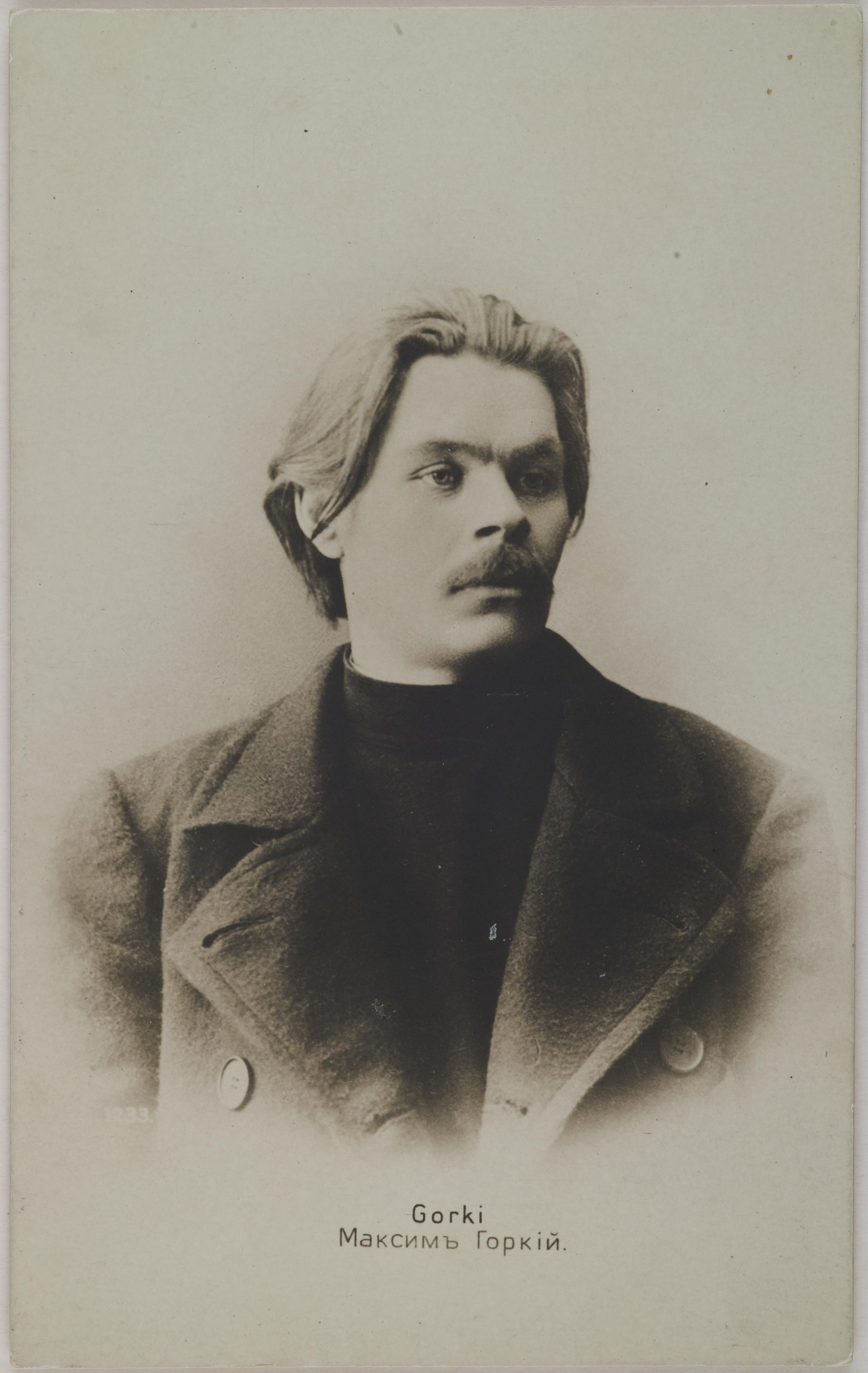 Nhà văn Nga Maxim Gorki
Tóm tắt các sự kiện theo trình tự truyện.
1/
Người kể chuyện
2
Yếu tố tưởng tượng trong các văn bản truyện khoa học viễn tưởng
3/
Không gian rừng già, gắn với huyền thoại về người anh hùng của bộ lạc.
Không gian giả định nhưng có sự gắn kết với cuộc sống con người (đại dương, nhà máy sản xuất).
Mơ hồ của kí ức xa xưa qua lời kể của bà lão I-dec-ghin.
Xác định, rõ ràng, cụ thể diễn biến các sự kiện.
Tưởng tượng những nhân vật có khả năng tạo nên điều kì diệu.
Nhân vật người anh hùng Danko xây dựng từ trí tưởng tượng.
Mang tính chất giả tưởng (tàu ngầm, xưởng sản xuất) và có khả năng hiện thực hóa trong tương lai.
Tưởng tượng, không có khả năng biến thành hiện thực trong tương lai.